Publishing: Your Questions Answered
Publishing for Data Analytic Presentation by Heather Hankins and Chelsee Dickson is licensed under a Creative Commons Attribution 4.0 International License.
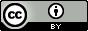 [Speaker Notes: Chelsee and Heather]
Meet Your Speakers
[Speaker Notes: Heather talks first.
Then Chelsee.]
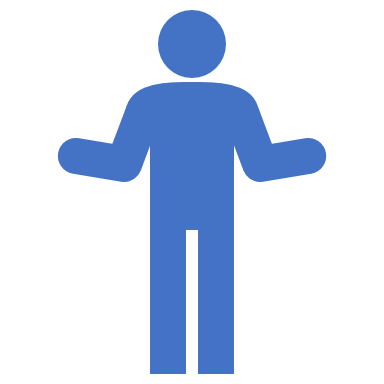 Why are we here?
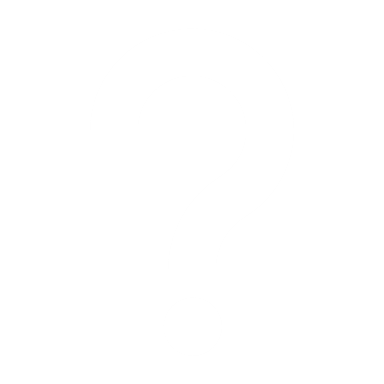 [Speaker Notes: Heather]
Grey Literature
"everything else"
Formal Publications
Journals, books, etc.
Faculty mentor/coauthor
Publishing as a Graduate Student
[Speaker Notes: Heather]
Grey Literature
[Speaker Notes: Chelsee
Grey lit = "materials and research produced by organizations outside of the traditional commercial or academic publishing and distribution channels"
Can cite grey lit in your dissertation
Dissertations are considered grey lit]
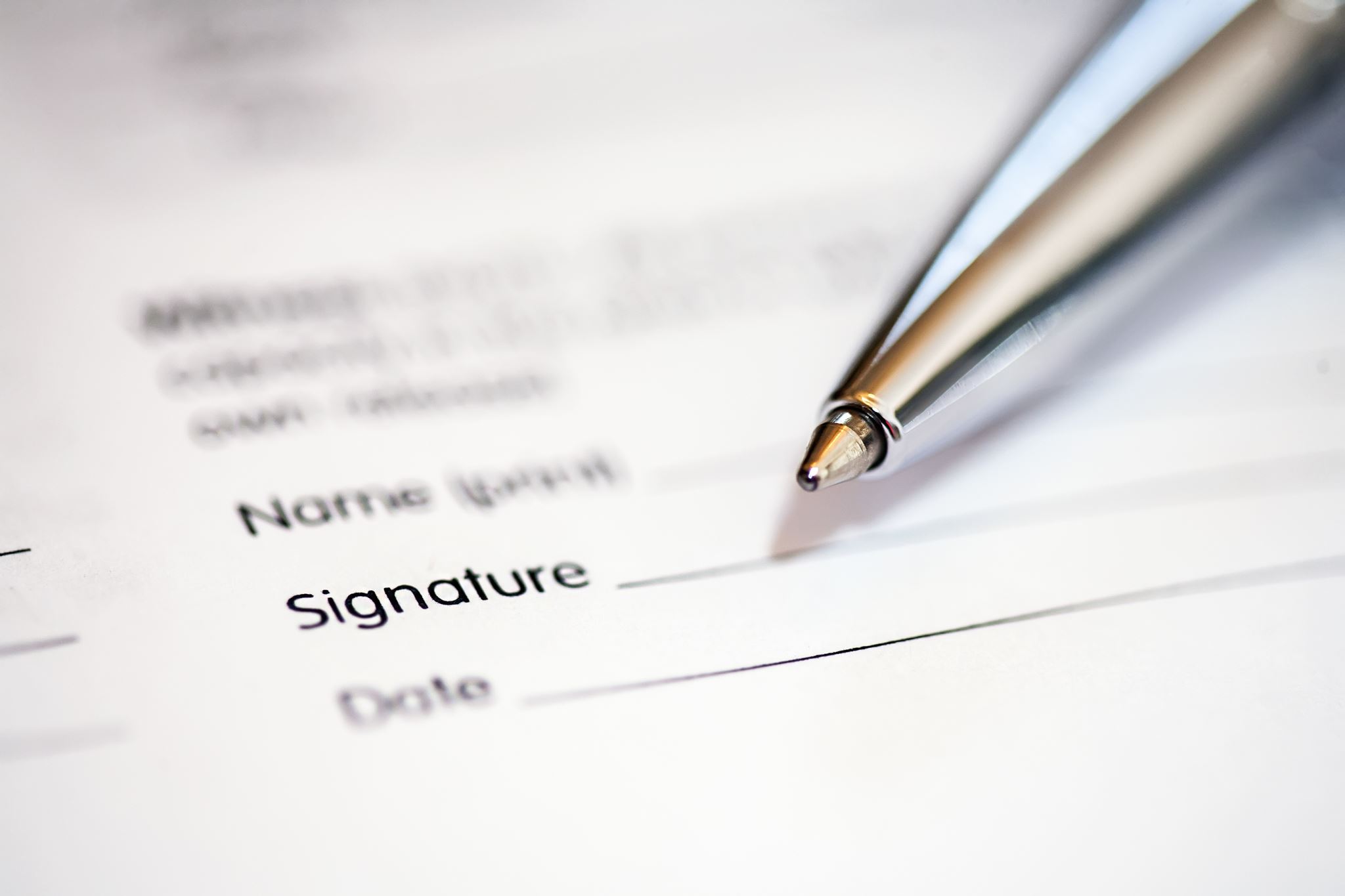 Evaluating Journals
Choices based on impact, altmetrics, and open access:
How journals are recognized and perceived
Citation counts
Level of openness
Tools for evaluation:
Web of Science Journal Citation Reports – citation data, rankings.
UlrichsWeb – publishing frequency, peer review status.
DOAJ – “online directory that indexes and provides access to high quality, open access, peer-reviewed journals.”
Think.Check.Submit – checklist to assess journal/publisher credentials.
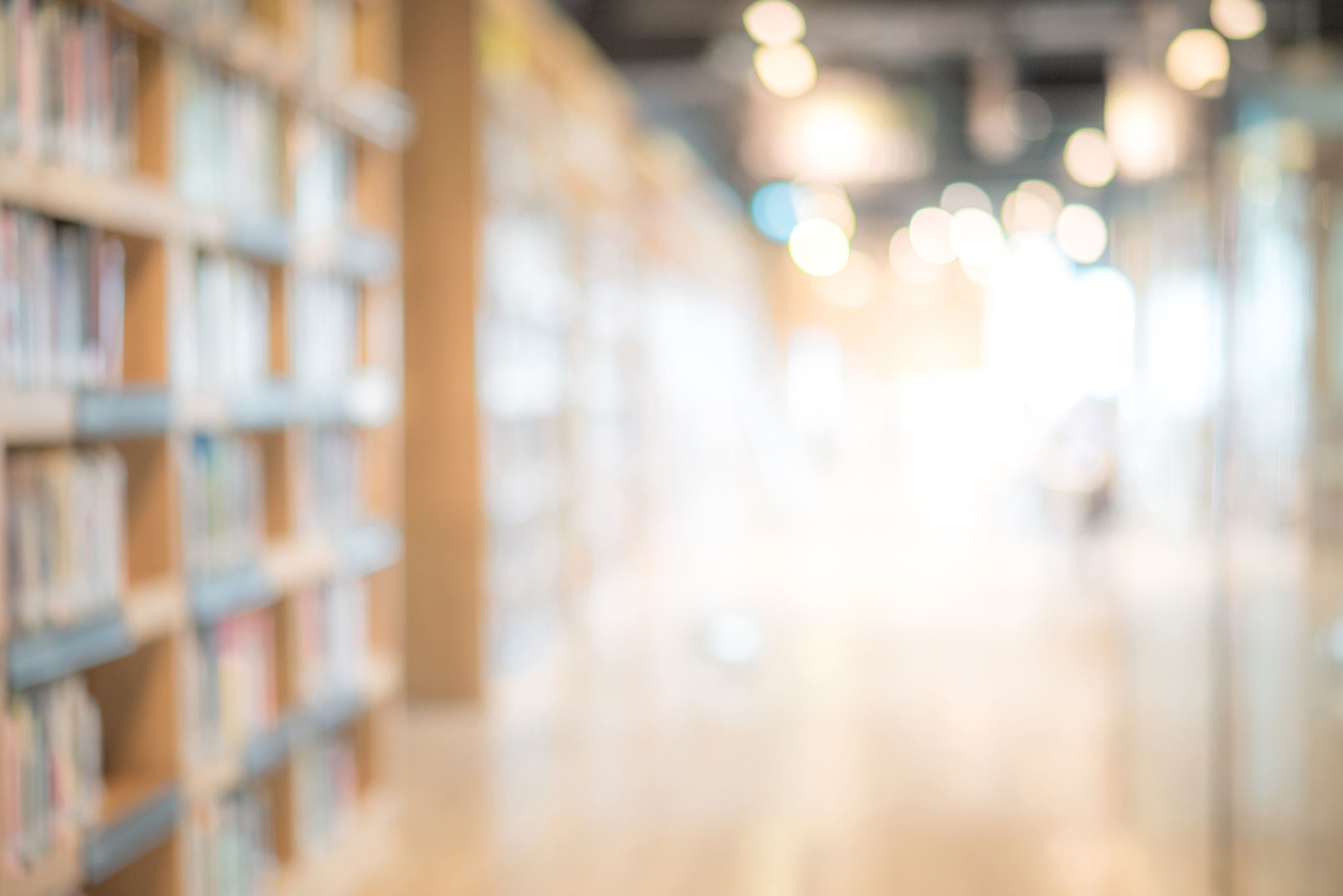 Fight for your (Author's) Rights!
Retain your intellectual property rights.
YOU own the copyright initially
Publisher may ask you to sign over most/all your rights
Read your author’s agreement carefully.
Determines the rights you have over your work
Use the SPARC Author Addendum
Send it to the Scholarly Communications Librarian
Share your work while keeping control of it.
Negotiate for the right to post and share copies
Choose an Open Access publication
Make your work available through a Creative Commons license
[Speaker Notes: Heather]
From Dissertations to Articles (and back again)
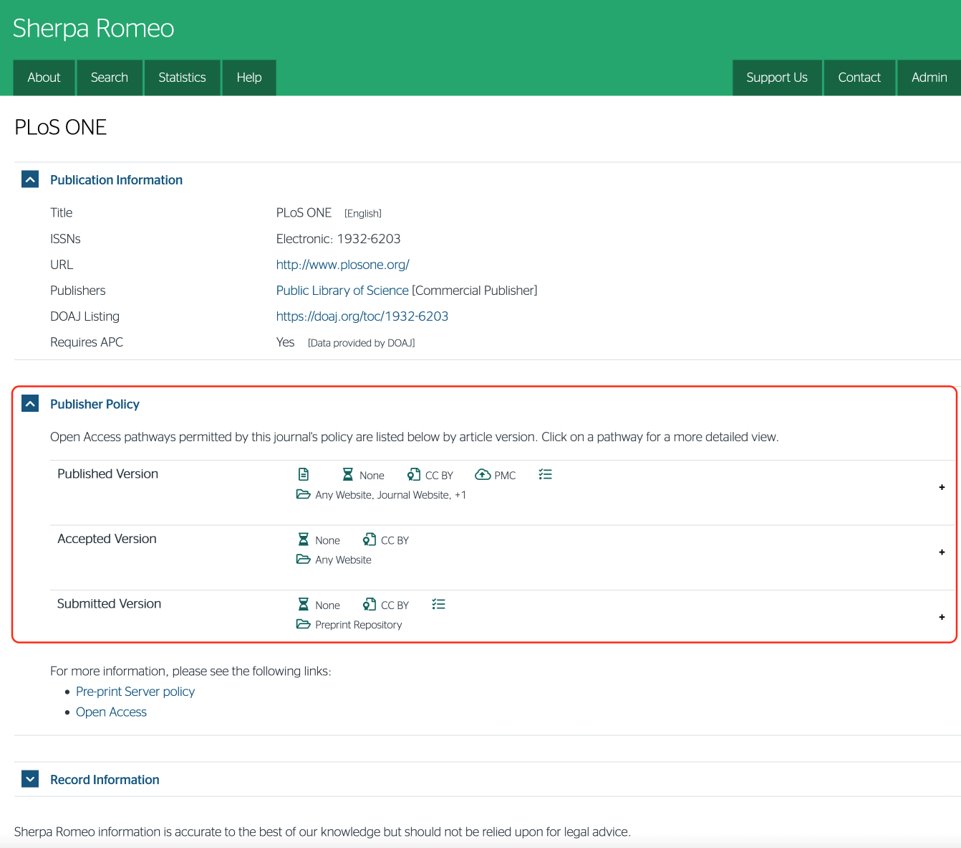 Three Article Dissertation or dissertation published as articles.
If your work has been published, cite yourself in your dissertation.
Sherpa Romeo lists journal copyright policies at https://v2.sherpa.ac.uk/romeo/
[Speaker Notes: Chelsee]
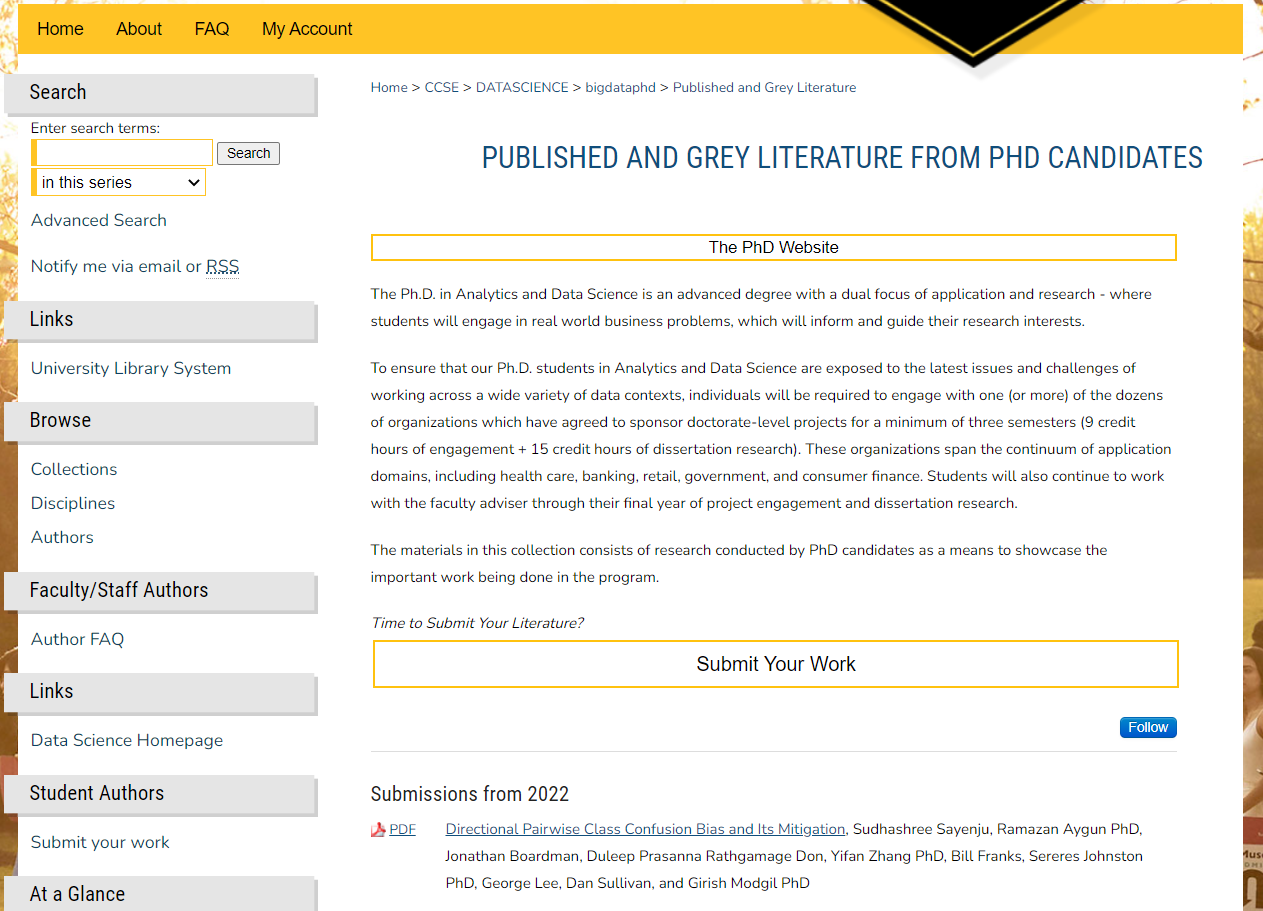 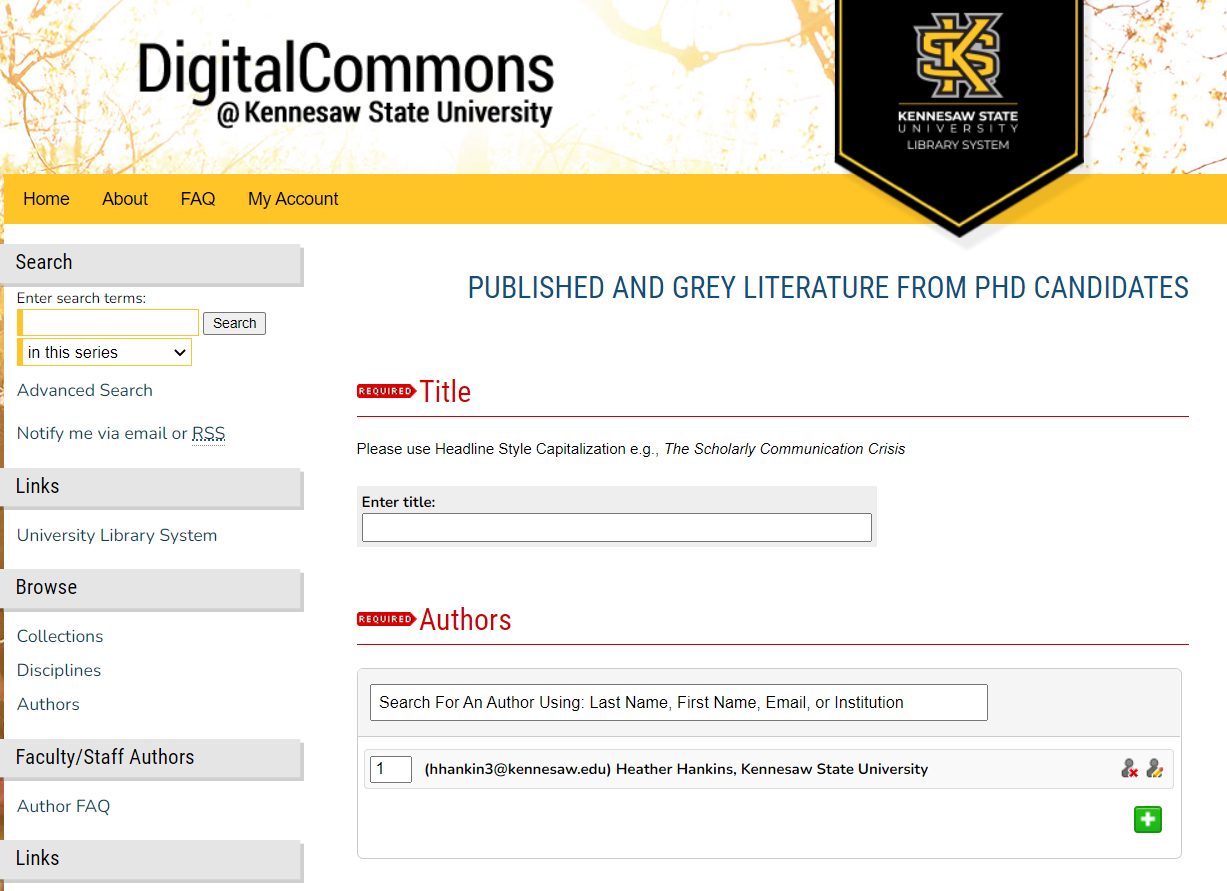 Institutional repositories and their impact
URL: https://digitalcommons.kennesaw.edu/
Just for you: https://digitalcommons.kennesaw.edu/datascience/
The Digital Commons@Kennesaw State University
[Speaker Notes: Heather]
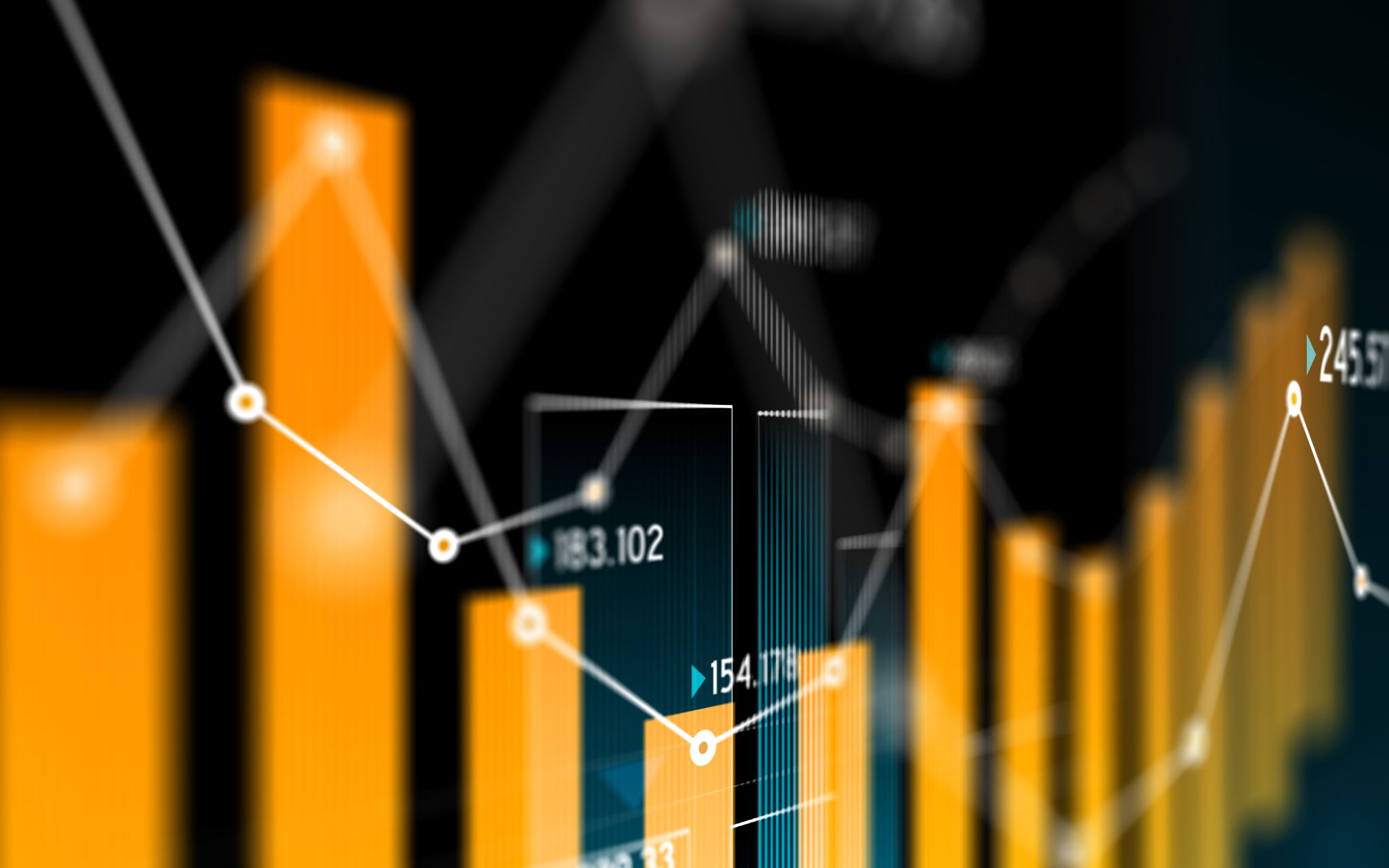 We want your datasets (please)
Open Data Movement
Open Data Licensing

Find existing datasets at https://digitalcommons.kennesaw.edu/datasets/
[Speaker Notes: Heather]
Additional Resources
[Speaker Notes: Chelsee]
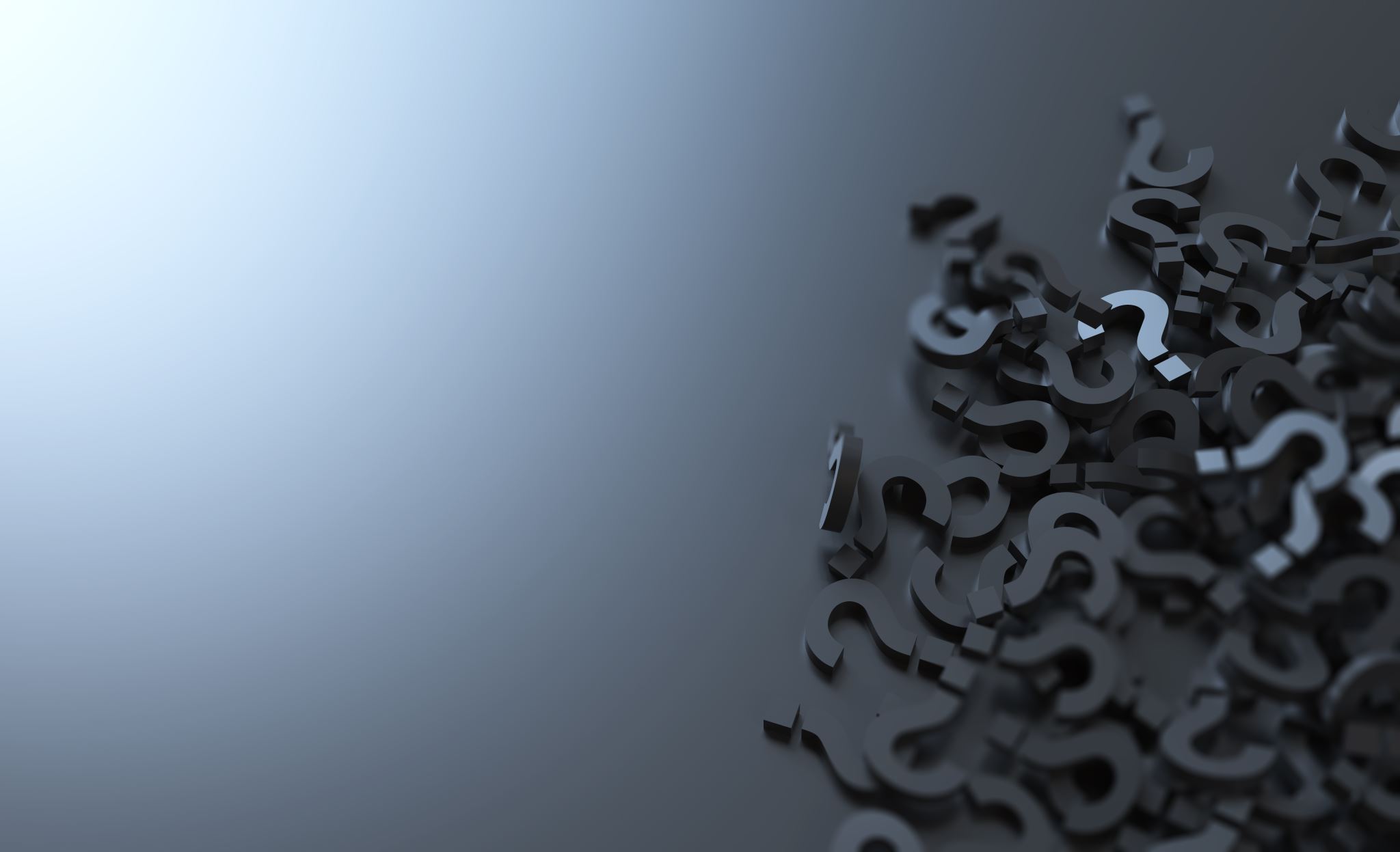 Questions?
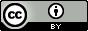 Publishing for Data Analytic Presentation by Heather Hankins and Chelsee Dickson is licensed under a Creative Commons Attribution 4.0 International License.
[Speaker Notes: Chelsee]